Google Classrooms, Docs, Meet & Zoom
ONLINE SKILLS
Creating a google classroom
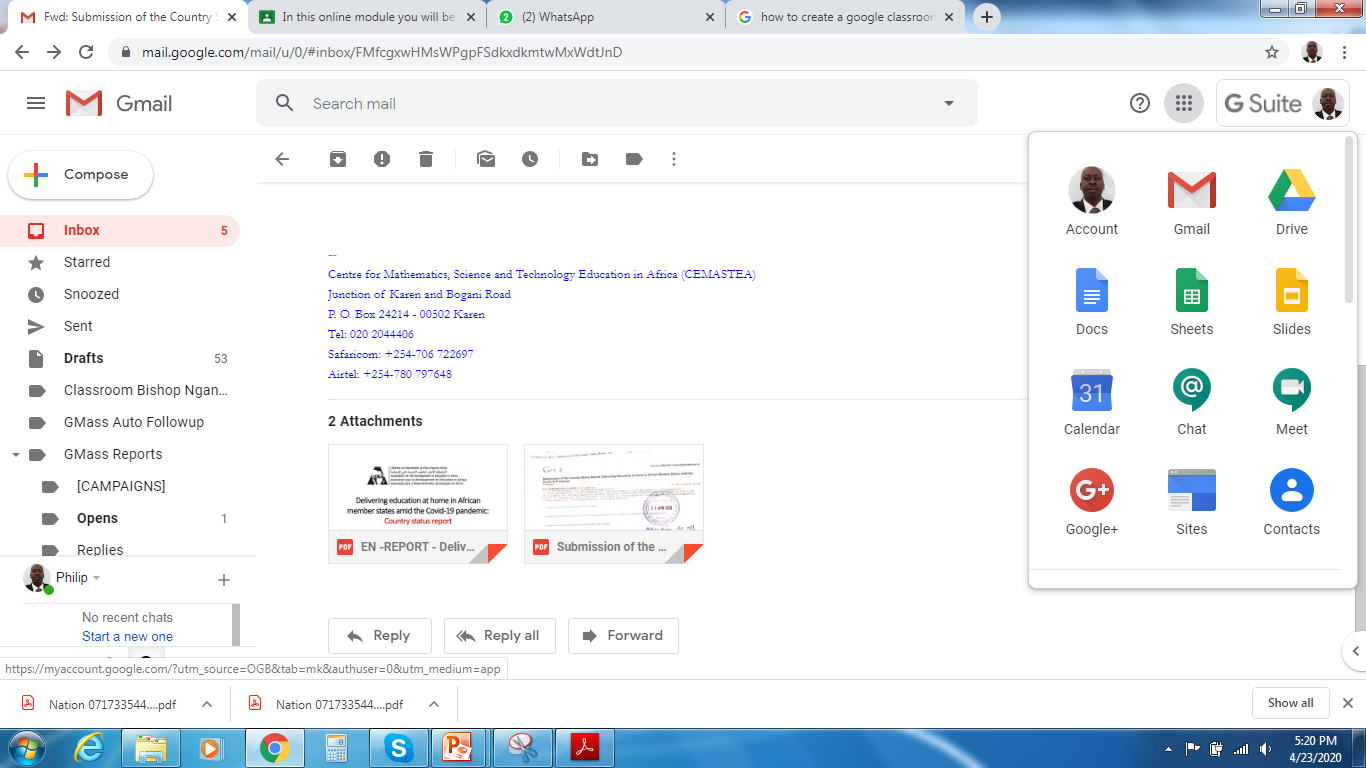 Sign in to your Gmail (preferably cemastea email)
Click on the Google apps icon, then select the classroom app
You will be taken to your classes
Click + icon to create or join a class
Select create class
How to create a Google class
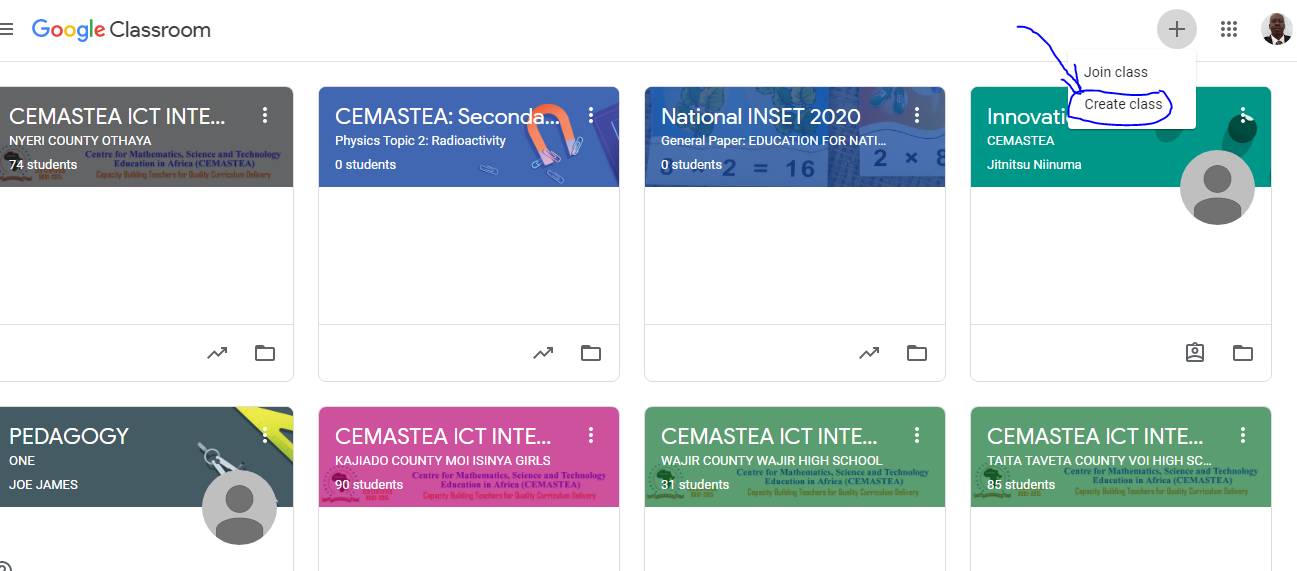 Google meet
When in your class click the gear icon






On the window that opens, scroll down to “General” then under ‘meet’ click “Generate meet link”
You can share the link with your students so that you can teleconference at an appropriate time (you may use Google calendar to schedule the meeting)
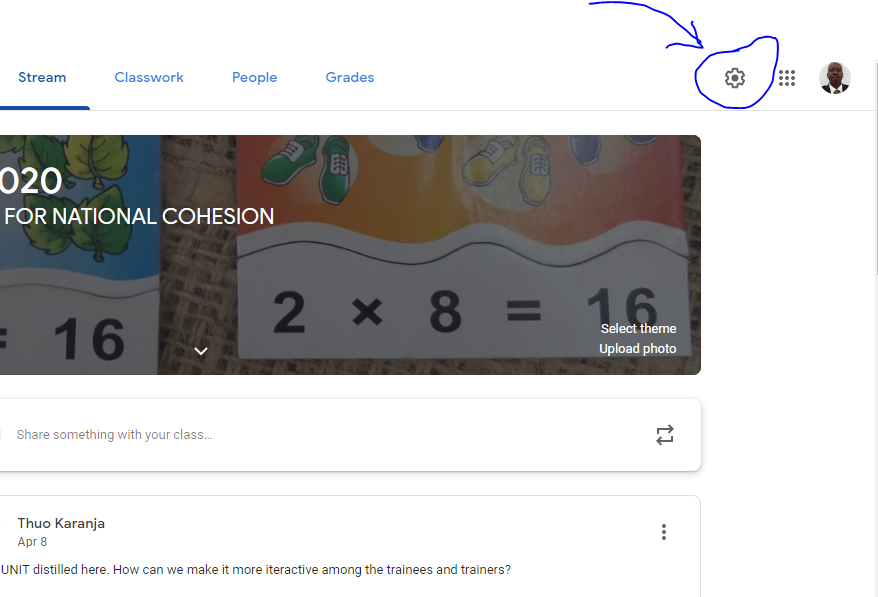 Google Docs, sheets, forms …
Go to google drive ( via the google apps)
To create a new doc, click the + sign and select Google Docs
Do the same for forms, sheets, drawing, etc.
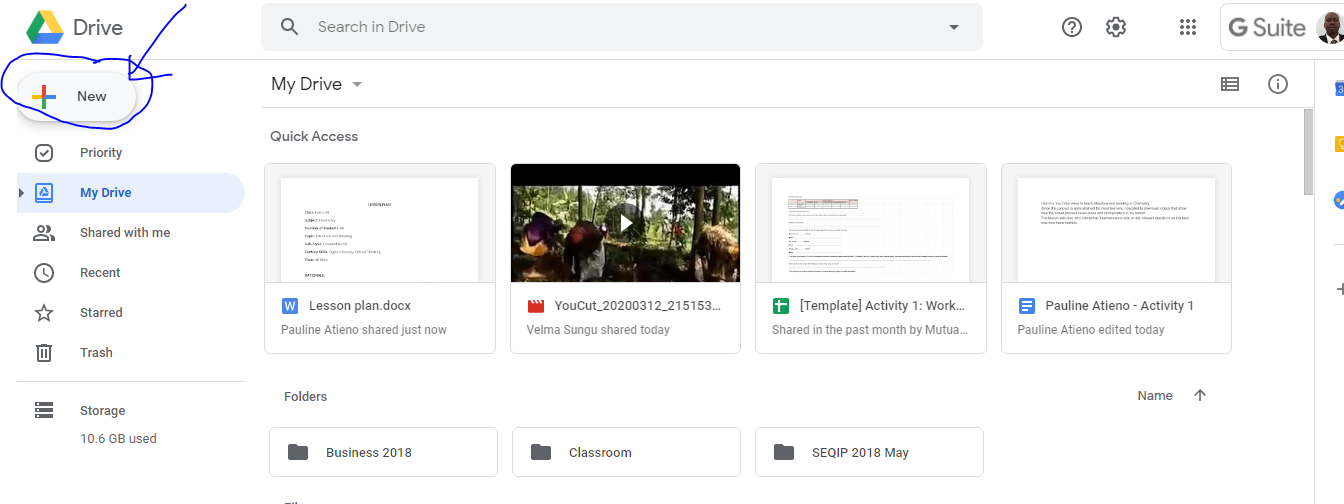 Zoom
Click Meetings, and click Schedule A New Meeting.
Select the meeting options. Note that some of these options might not be available if they were disabled and locked to the off position at the account or group level. Topic: Enter a topic or name for your meeting. ...
Click Save to finish.
Zoom
Sign up to the Zoom web portal (on your browser) if you do not have an existing account
Follow the link https://zoom.us/signup and sign up to create an account
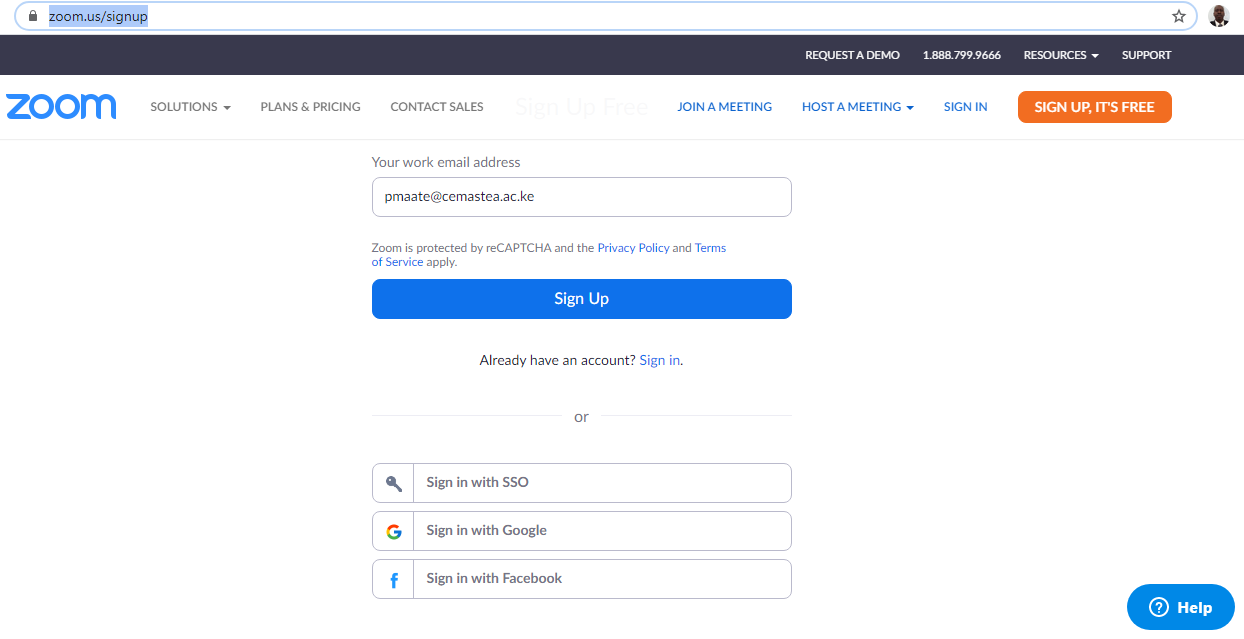 Once signed up log in to get the following window
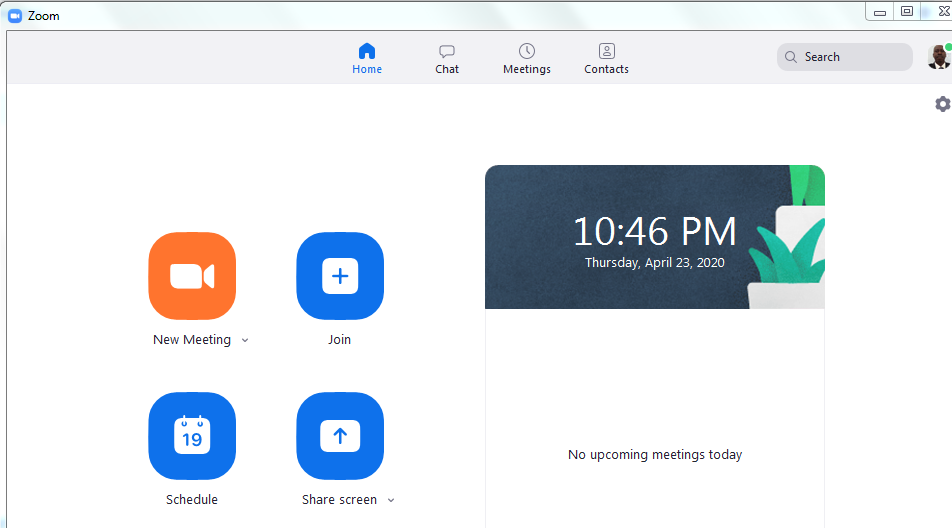 Click on scheduling a meeting to schedule a meeting or join a meeting to start a meeting
When done click schedule
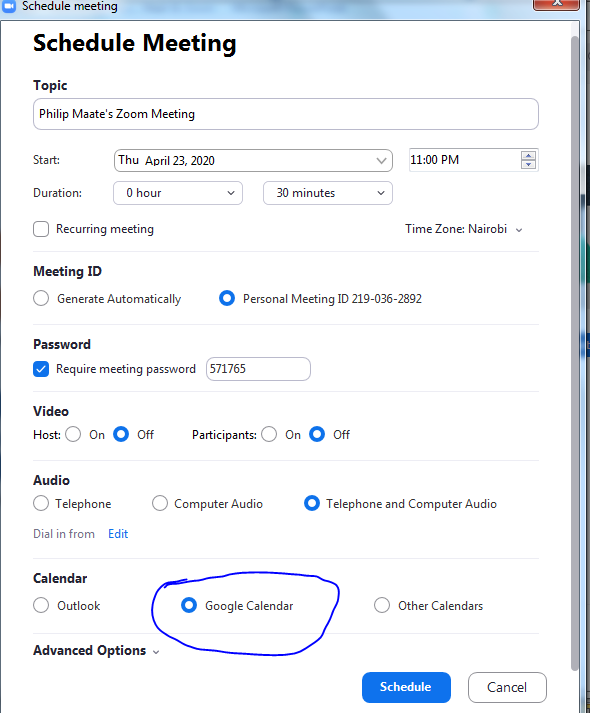 It will lead you to create a google calendar and make invitations to guests as shown
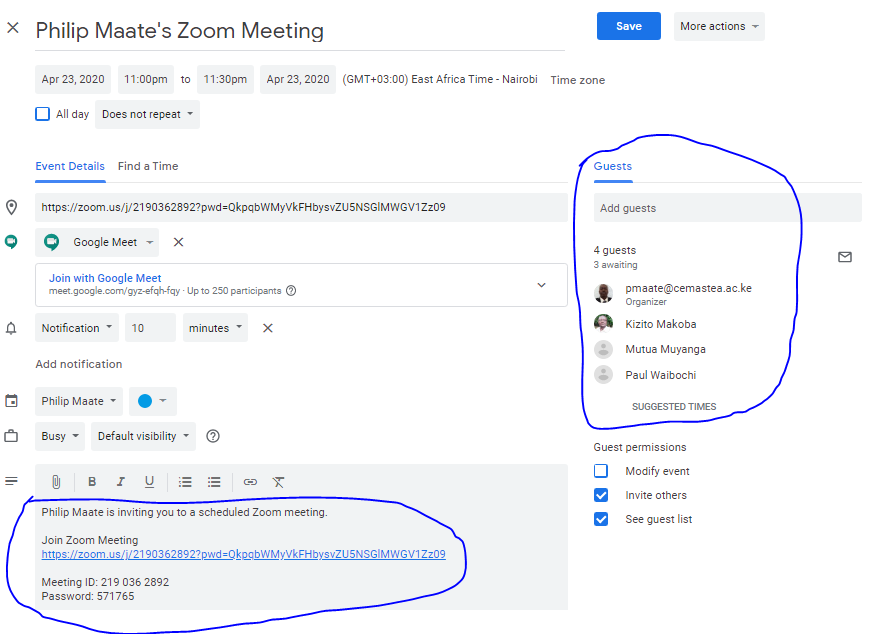 Once you click save all those invited (guests) will receive an email for the meeting
Thank you 
Cheers!